Les antilabès, 		leur évolution et leur interprétation, 				de La Place Royale à La Suite du Menteur
Claire Fourquet-Gracieux, Université Paris-Est Créteil
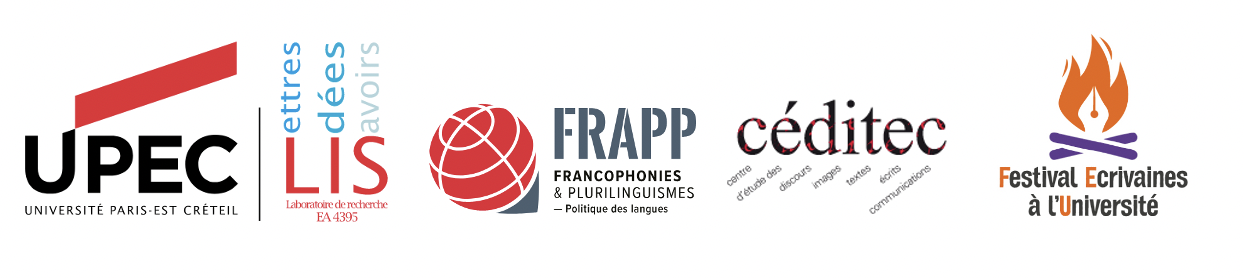 Des vers célèbres de Corneille…
Chimène - Va, je ne te hais point. 			(Le Cid, v. 963) 





Le vieil Horace - 			     Qu’il mourût  	(Horace, v. 1021)
… font partie d’antilabès
Chimène - Va, je ne te hais point. 			(Le Cid, v. 963) 
Rodrigue -		      Tu le dois.
Chimène - 			      Je ne puis.


Julie - Que vouliez-vous qu’il fît contre trois ? 
Le vieil Horace - 			      Qu’il mourût  	(Horace, v. 1021)
Robert Hogan, The dramatic function of antilabe in greek tragedy, Modern Literature Thesis, Dublin, Trinity College, 1997. 


Mario Bonaria, « L’antilabé nella tragedia antica », In Studi di filologica in onore di Giusto Monaco I, Letteratura greca. Palerme, Université de Palerme, Faculté des Lettres et de philosophie, 1991, p. 173–188. 
« è un mezzo stilistico particolarmente efficace per sottolineare la tensione drammatica e psicologica di determinati momenti dell’azione scenica, specialemente quando è impiegata in modo non isolato » 


Gabriel Conesa, Corneille et la naissance du genre comique (1629-1636), Paris, Sedes, 1989.
Le dialogue accidenté est « l’un des procédés formels les plus neufs que l’on rencontre sous la plume de notre poète, qui n’hésite pas à ménager des échanges de répliques très courtes, parfois monosyllabiques, articulées non pas selon des alternances métriques régulières, mais au contraire au moyen d’interruptions et autres accidents qui confèrent au dialogue une allure parfois désordonnée, mais toujours plus spontanée » (p. 201)

Corneille « invente un discours à effets, fondé sur le seul jeu de l’alternance de parole, ou de l’irrégularité rythmique » (p. 209).
Préambule - Les vers fragmentés chez Corneille, de Mélite (1629) à La Suite du Menteur (1643-1644)
N.B: les statistiques indiquées dans ce diaporama sont à envisager comme provisoires, en attendant d’être confirmées par de nouvelles vérifications. 
L’ordre de grandeur est davantage à retenir que le chiffre précis.
SONDAGE N°1
Tableau n°1  Par ordre chronologique
Renvoi chiffré à un titre de pièce du tableau
Tableau n°2  : par ordre croissant
En (%)
Renvoi chiffré au titre d’une pièce dans le tableau
En %
Renvoi chiffré à un titre de pièce du tableau
SONDAGE N°2 : les vers fragmentés d’une scène à l’autre
La Place royale : 13/35 scènes sans vers fragmenté : 37% 
Le Menteur : 7/36 scènes sans vers fragmenté : 19,4 %
La Suite du Menteur : 3/31 scènes sans vers fragmenté : 9,6 %
Cliton - Ah ! Monsieur c’est donc vous ?
Dorante - 			Cliton, je te revoi  (La Suite du Menteur, v. 1)
QUI PARLE ?
- Le nombre de locuteurs

- Les liens entre les locuteurs : modalités conversationnelles

- Le profil sociologique des locuteurs
Nombre de locuteurs
DEUX LOCUTEURS
Lyse – A-t-il la main fort bonne ?
Dorante - 		       Autant qu’on peut l’avoir (La Suite du Menteur, v. 746)
UN SEUL LOCUTEUR  
Dorante -Dis-lui que j’y viendrai. 
Sabine rentre et Dorante continue. 
	               	           	Doute encore, Cliton, 
               À laquelle des deux appartient ce beau nom (Le Menteur, v. 707-708)
 
Lucrèce, à Clarice – Allons. 
A Sabine.  Si tu le vois, agis comme tu sais. (Le Menteur v. 1435)
TROIS LOCUTEURS
Lyse – Sans mentir?
Dorante-		Sans mentir.
Cliton - 			   Il est trop jeune, il n’ose. (La Suite du Menteur, v. 747)
(Référence citée pour le duo: C. Kerbrat-Orecchioni et Ch. Plantin, Le Trilogue, Presses Universitaires de Lyon, 1995)
Les modalités conversationnelles entre les locuteurs
Le dialogue
Lyse – A-t-il la main fort bonne ?
Dorante - 		Autant qu’on peut l’avoir (La Suite du Menteur, v. 746)
Lyse
Dorante
Des échanges successifs
Dorante –Mais mon père survient.
[acte IV] Scène IV 
Géronte – 			Je vous cherchais Dorante.  (Le Menteur, v. 1206)
Géronte
Cliton
Dorante
Des plans énonciatifs différents
Dorante
Lyse
« Dorante – […] Mais…
Cliton -			Le diable de mais !
Dorante -					Mais qu’elle me pardonne…
Cliton – Je me meurs, je suis mort. 
Dorante -				Si j’en change l’effet (La Suite du Menteur)
Cliton
Le profil des principaux locuteurs de vers fragmentés
Le Menteur
Géronte - En un mot, je le veux. 
Dorante - 		     Vous êtes inflexible !
Géronte -  Fais ce que je te dis.
Dorante - 		    Mais s’il est impossible ? (v. 589-590)
Dorante - Il tombe dans son sang. 
Cliton -			 A ce compte il est mort ? 
Dorante - 					Je le laissai pour tel.
La Suite du Menteur
Cléandre - Cet homme a de l’humeur. 
Dorante -				 C’est un vieux domestique. (v. 815)
Mélisse - […] Si vous m’aimez, Monsieur… 
Dorante - 				 Je sais bien mon devoir. (v. 1092)
Mélisse - […] Je ne vous retiens plus, allez.
Cléandre - 			      Puisse à vos yeux
	M’écraser à l’instant la colère des cieux 		(v. 1767-1768)
LE PROFIL DE LA FRAGMENTATION
Le morcellement vu de l’intérieur : combinaisons et syntaxe
Le morcellement vu de l’extérieur : monostiches et intégration aux répliques
LE MORCELLEMENT VU DE L’INTERIEUR :  La variété des combinaisons
LE MORCELLEMENT VU DE L’INTERIEUR : Considérations syntaxiques
La phrase polyphonique
Cliton - Ce cheval, ces sergents… 
Dorante -				 Autant de vérités. (La Suite du Menteur, v. 146) 
Cliton - Ce front ? 
 Lyse - 		Est un peu creux. 
Cliton - 				Cette tête ? 
Lyse-					Un peu folle. » (v. 215)
Philiste à Alcippe – Hier au soir ? 
Alcippe – 		Hier au soir. 
Philiste, à Alcippe - 		Et belle ? 
Alcippe à Philiste – 			Magnifique. (Le Menteur, v. 230)
 
Dorante. Elle est grosse. 
Géronte – 		Elle est grosse ! 
Dorante – 				Et de plus de six mois. (v. 1227)
La phrase à retardement
Sabine – Oui, Monsieur, mais…
Dorante – 		Quoi ? Mais ?
Sabine - 				Elle a tout déchiré. (Le Menteur, v. 1642)
LE MORCELLEMENT VU DE L’EXTERIEUR : Vers fragmentés et répliques d’1 vers
LE MORCELLEMENT VU DE L’EXTERIEUR : L’insertion des vers fragmentés dans le dialogue
Antilabè isolé 
	« Dorante - Tu ne dis mot, Cliton. 
	Cliton - 		            Elle est belle, ou je meure ! » v. 1146.
 
Antilabè dont le début est isolé (- contre-rejet)
	« Dorante - Elle te semble belle ?
 	Cliton - 		              Et si parfaitement 
	Que j’en suis même encor dans le ravissement. 
	Encor dans mon esprit je la vois et l’admire,
	Et je n’ai su depuis trouver le mot à dire » La Suite du Menteur, v. 1147-1150.
 
Antilabè dont la fin est isolée (-rejet)
« Cliton - Cette métamorphose est de vos coups de maître. 
Je n’en parlerai plus, Monsieur, que cette fois, 
Mais en un demi-jour comptez déjà pour trois.
Un coupable honnête homme, un portrait, une dame,
A son premier métier rendent soudain votre âme, 
Et vous savez mentir par générosité, 
Par adresse d’amour et par nécessité.
Quelle conversion !
Dorante - 		Tu fais bien le sévère. » v. 1162-1169.
 
 Antilabè non isolé (-enjambement)
	« Cliton - Non, non, à l’avenir je fais vœu de m’en taire,
	J’aurais trop à compter.
	Dorante – 			Conserver un secret, 
	Ce n’est pas tant mentir qu’être amoureux discret : 
	L’honneur d’une maîtresse aisément y dispose. » v. 1170-1173
PRAGMATIQUE DU VERS FRAGMENTÉ
La recherche du naturel
Le traitement de la tension dramatique
L’étonnement au principe de la topicalisation et de l’aphorisation
La recherche du naturel : les vers-pivot
Entre deux dialogues
Dorante - Mais Sabine survient. 
			[Acte V] Scène 5
Dorante - 				Qu’as-tu fait de ma lettre » (v. 1641)
Entre deux lieux
Dorante – […] Mais la fenêtre s’ouvre, approchons. 
 	acte III scène 5
Clarice, à Isabelle – Isabelle, / Durant notre entretien demeure en sentinelle. (v. 937)
De la tension à la détente
* Géronte - Adieu, je vais écrire.
		[Acte IV] scène 5 
Dorante - 		Enfin, j’en suis sorti. (Le Menteur, v. 1259)
* Dorante - Dépêche, tends la main.
Cliton - 			       Qu’elle y fait de façons. !
Je lui veux par pitié donner quelques leçons. 		(v. 1279)
La portée de l’étonnement
Clarice à Lucrèce – Il fait pièce nouvelle, écoutons. 
Dorante –	 				Cette adresse (puis tirade jusqu’au v. 1020) (Le Menteur, v. 1009)
Cliton – […] En une comédie on a mis votre histoire.
Dorante – En une comédie ?
Cliton - 			Et si naïvement, 
Que j’ai cru, la voyant, voir un enchantement. (La Suite du Menteur, v. 273-274)
Cléandre – Tu sembles t’en fâcher ?
Mélisse – 			Je m’en fâche pour vous. (La Suite du Menteur, v. 1260)
Lyse – Sans mentir?
Dorante - 	Sans mentir.
Cliton - 			Il nest trop jeune, il n’ose.
1er cas : les successions d’antilabès
2 antilabès successifs : 4 fois dans la Place Royale : II 5, III 4, IV 2 et IV 3

2 antilabès successifs : 13 fois dans Le Menteur : 3 fois dans I 5, 2 fois dans II 3, 1 fois dans II 5, 1 fois dans II 7, 1 fois dans IV 3, 2 fois dans IV 4, 1 fois dans IV 6, 1 fois dans V 5, 1 fois dans V 6.
3 antilabès successifs : 2 fois dans Le Menteur : II 3, II 5
6 antilabès successifs : 1 fois dans Le Menteur : V 5
 
2 antilabès successifs : 16 fois dans La Suite du Menteur : 2 fois en I 2, 1 fois en II 1, 1 fois en II 6, 1 fois en II 1, 1 fois en III 1, 2 fois en III 3,  1 fois en III 4, 1 fois en III 5, 2 fois en IV 5, 1 fois en IV 8, 1 fois en V 1, 1 fois en V 2, 1 fois en V 4
3 antilabès successifs : 3 fois dans La Suite du Menteur : 2 fois en I 2, 1 fois en II 6, 1 fois en III 3
4 antilabès successifs : 1 fois dans La Suite du Menteur : V2
5 antilabès successifs : 1 fois dans La Suite du Menteur : I 2
2e cas : les scènes les plus riches en vers fragmentés
Dans l’absolu : 
La Place royale, III 5 (5 antilabès) et IV 7 (4 antilabès)
Le Menteur I, 5 (12 antilabès) ; II  3 (11 antilabes), II 5 (13 antilabès), III 5 (10 antilabès), V5 (12 antilabès). 
La Suite du Menteur : I2 (25 antilabès) ; II 6 (14 antilabès), III 3 (9 antilabès). 

De manière relative : 
Le Menteur : moins prendre en compte II 5 et III 5. Ajouter IV 5 (30% des vers de la scène), V 2 (38, 8%) et V 4 (26%) 
La Suite du Menteur : moins prendre en compte III 3 (7,2%) et I 5 (même si 14% des vers de la scène sont des antilabès, car l’échelle n’est pas suffisamment représentative : 1 antilabe, 7 vers dans la scène).

En fin de compte : 
Le Menteur : I 5, II 3, V 5
La Suite du Menteur : I 2, II 6, IV 6, V 2, V2